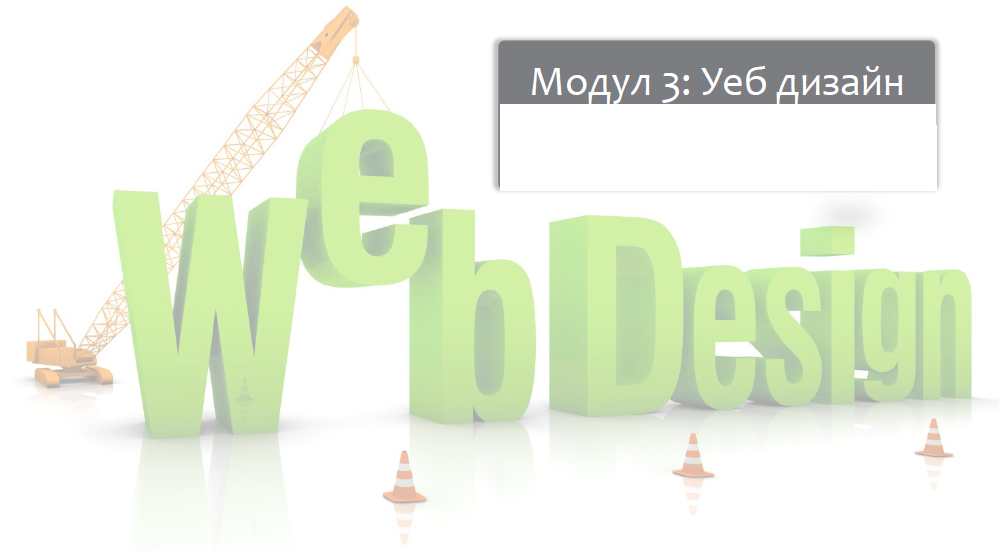 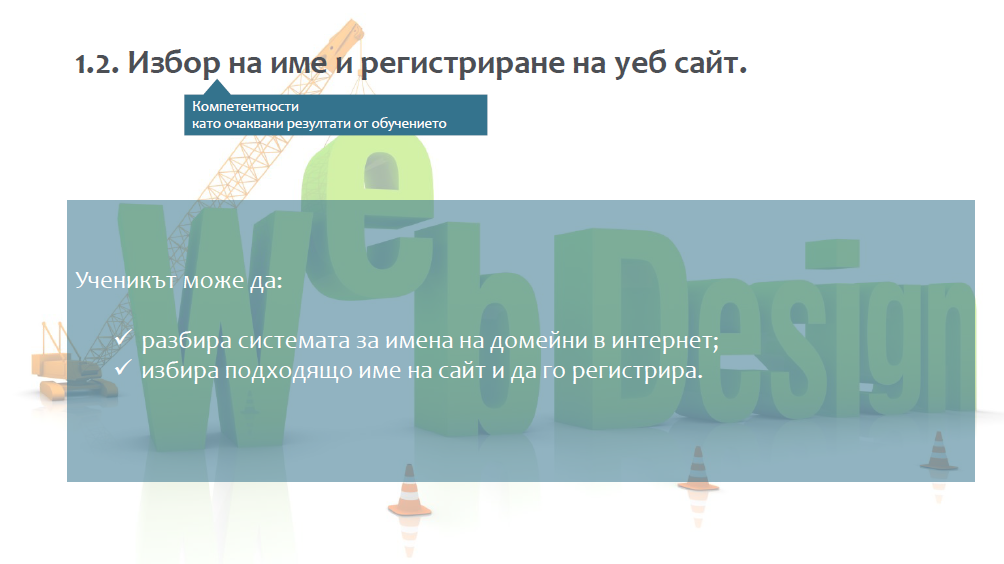 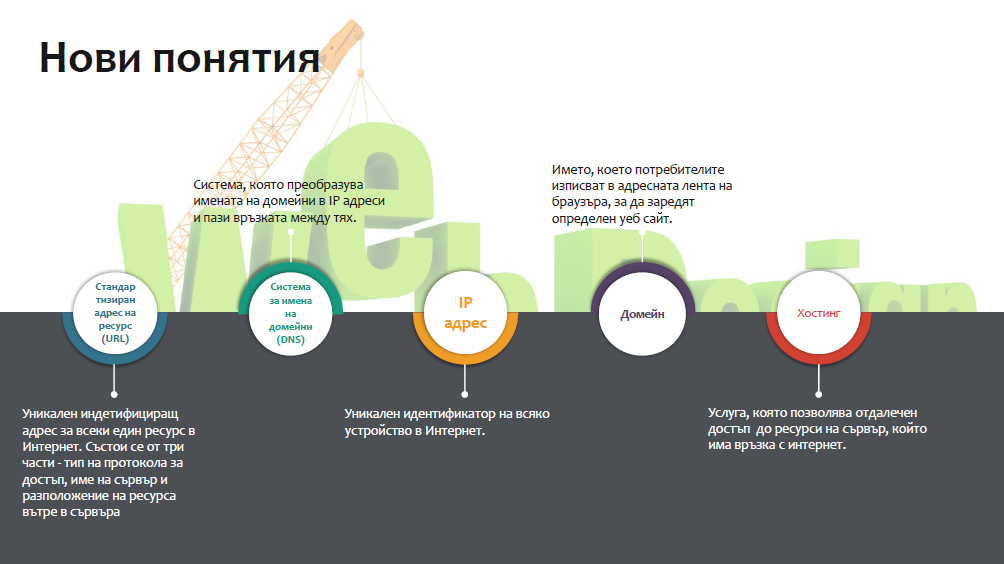 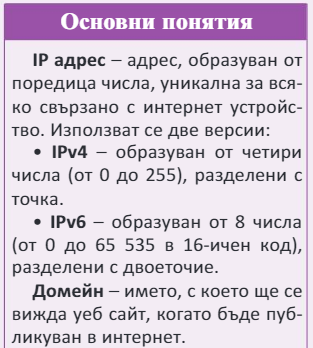 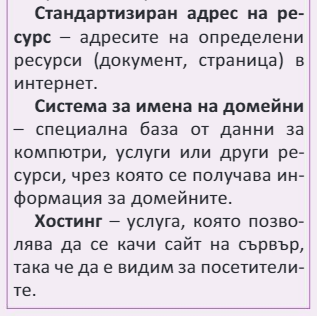 1. Етапи за регистрация на сайт:
Етапи, през които трябва да преминете за да регистрирате сайт в Интернет:

А) Избор на организация, която предлага уеб хостинг;

Б) Избор на домейн на уеб сайта;

В) Същинско публикуване;

Г) Управление на съдържание на сайта с уеб сървър.
2. IP адрес и домейн (преговор от 9 клас)
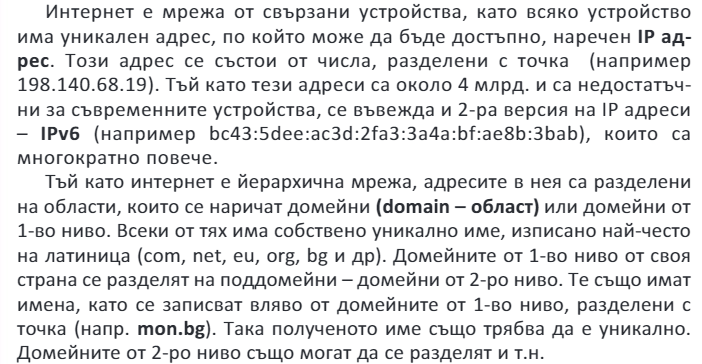 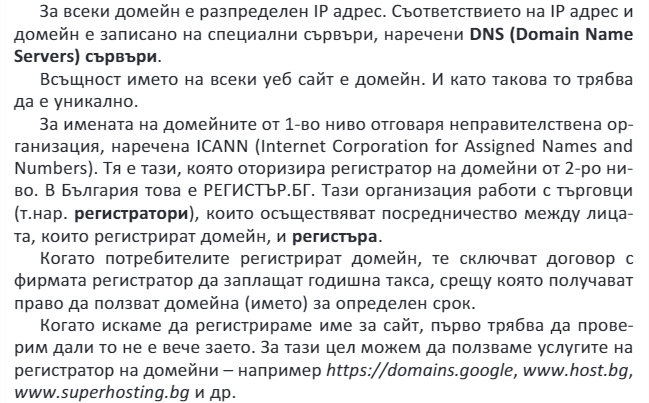 Правила за избор на името на сайт:
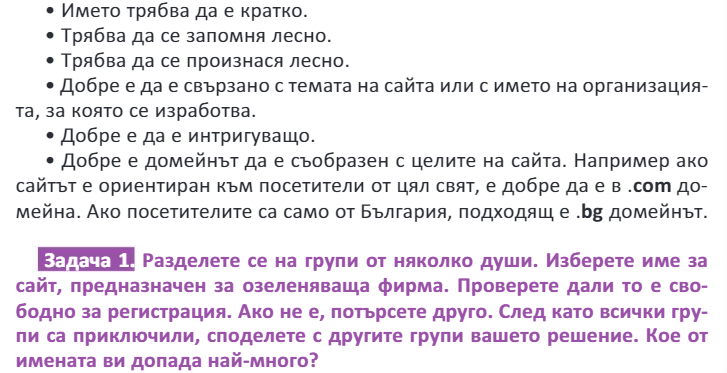 3. URL (преговор от 9 клас)
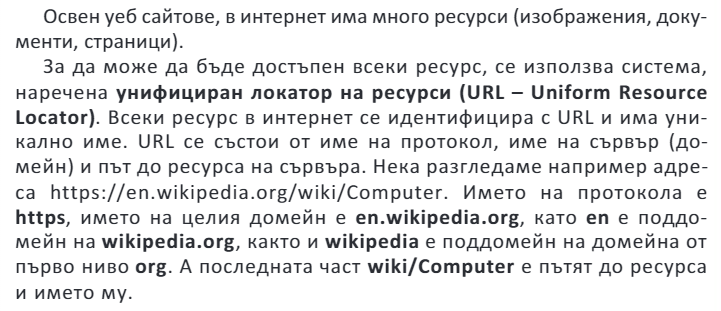 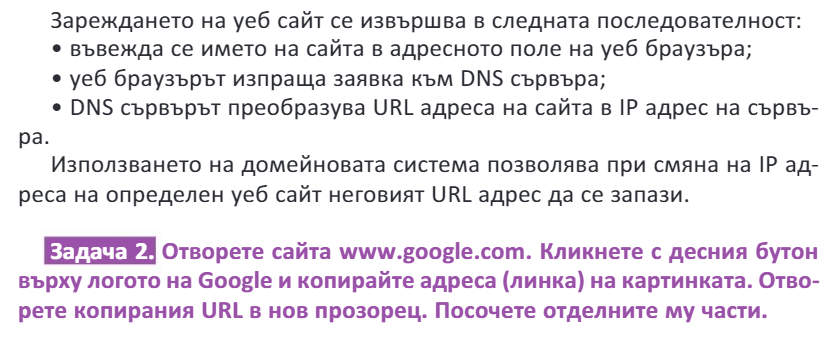 4. Уеб хостинг
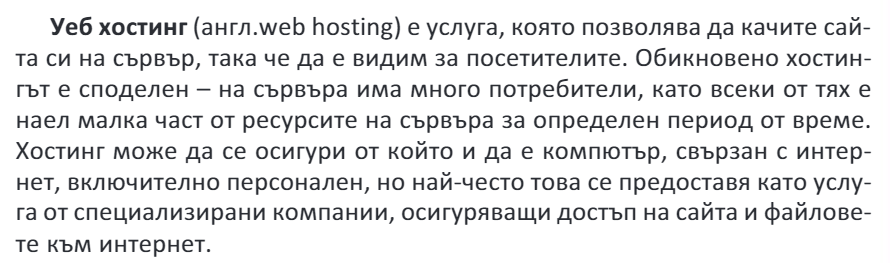 А) Видове уеб хостинг:
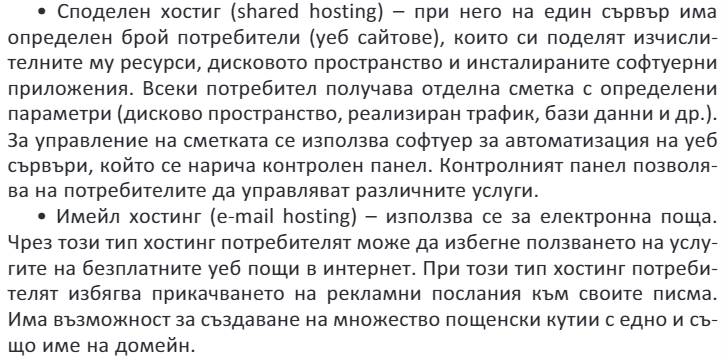 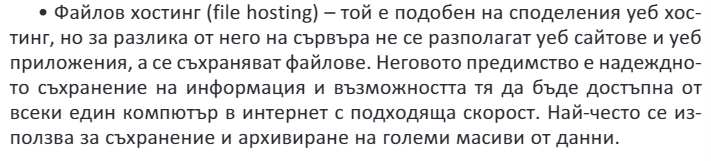 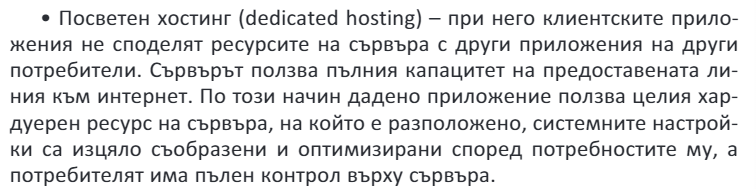 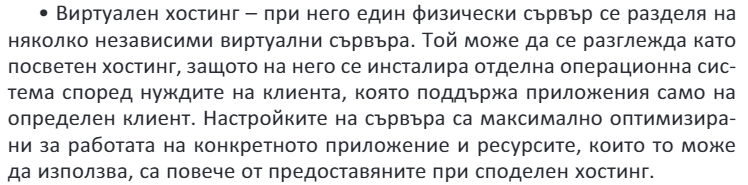 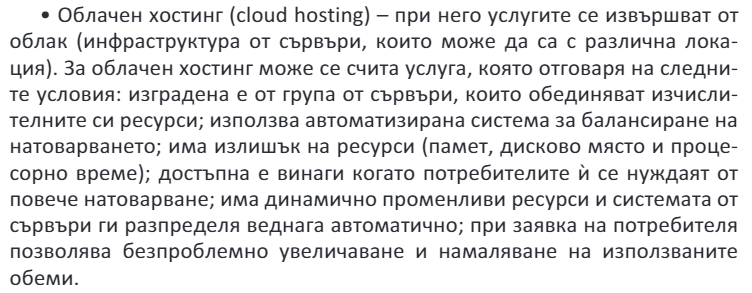 Б) Характеристики на уеб хостинг:
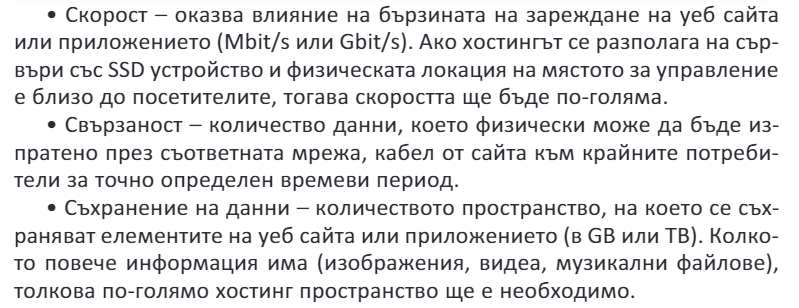 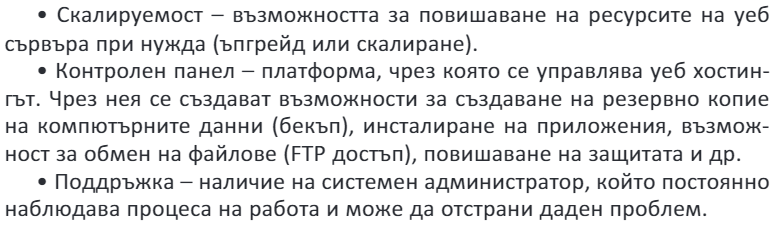 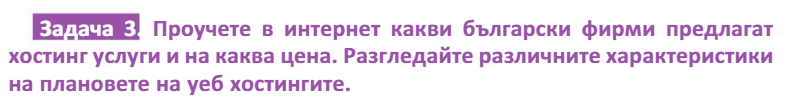 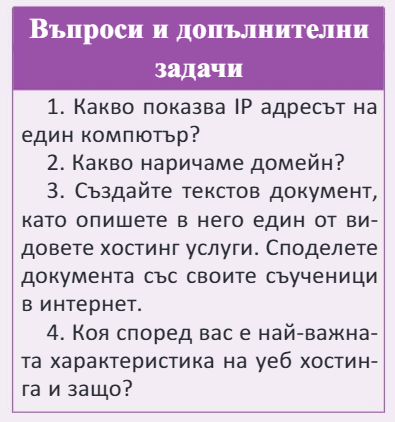 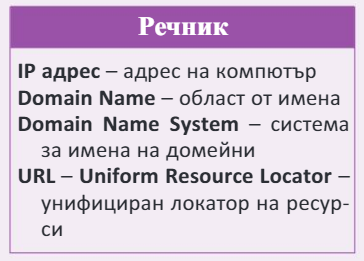 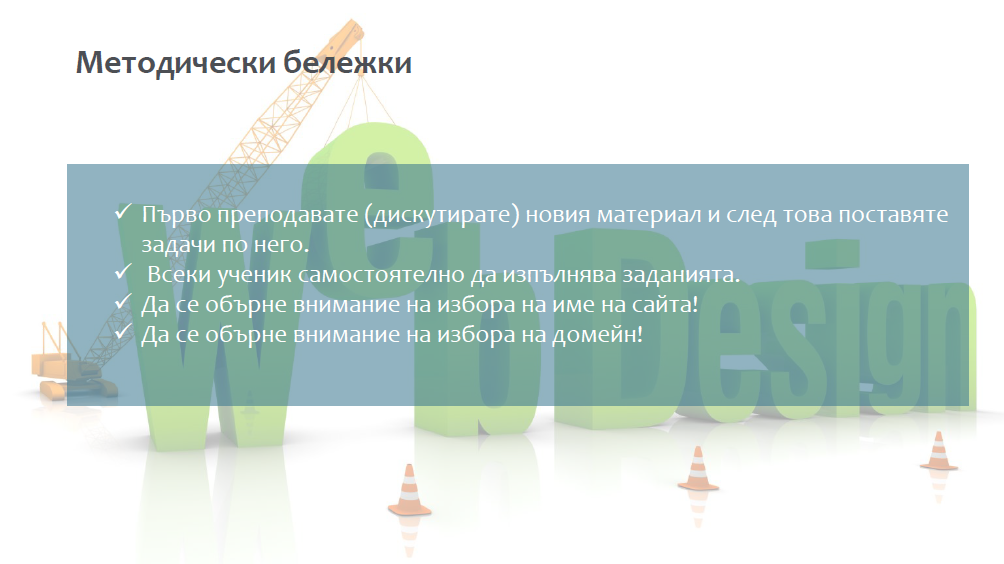 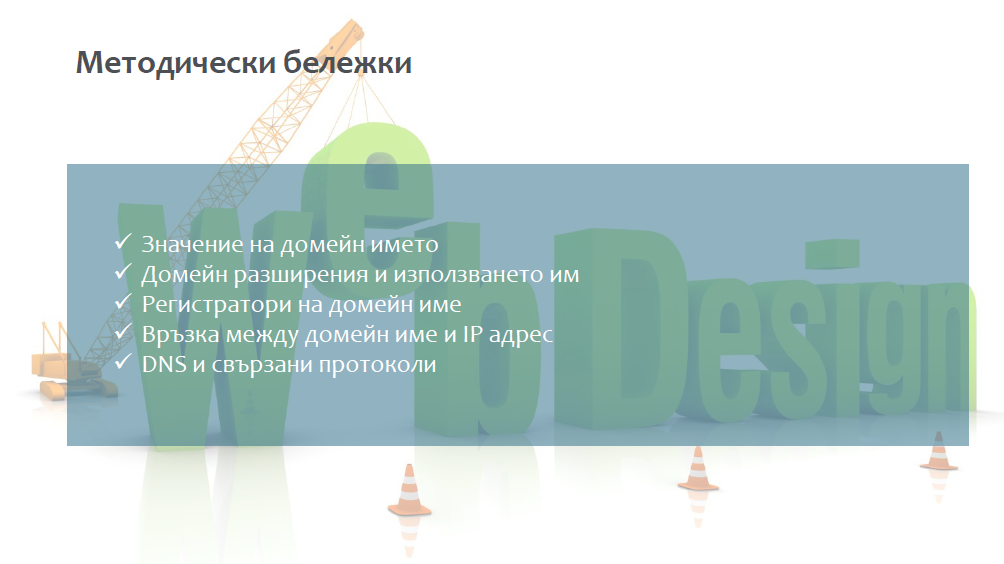 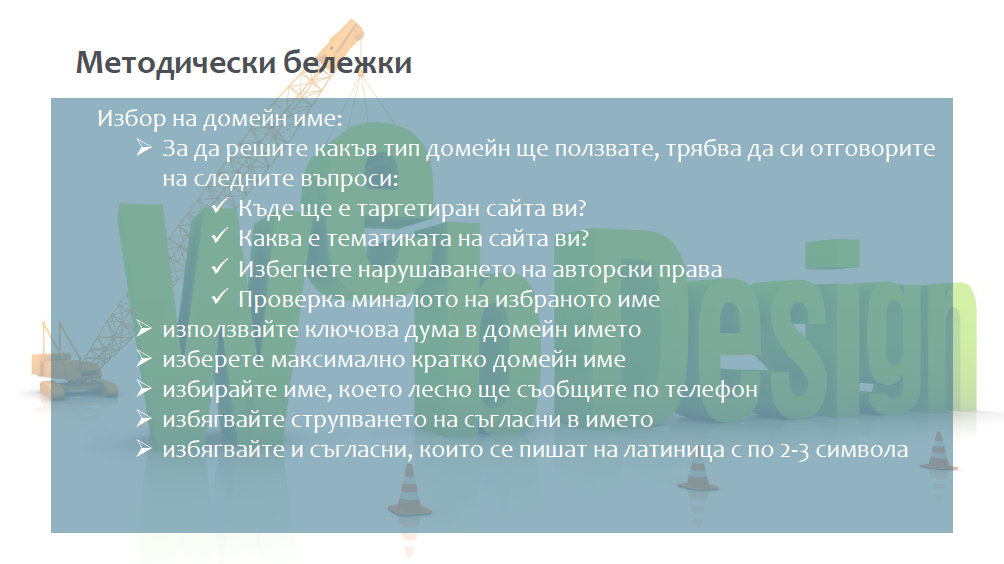 Онлайн ресурси то темата:
https://violleta.com/internet-termini/domein/
https://getproweb.com/8-syveta-pri-izbor-na-ime-za-web-sait/
http://www.parvisait.com/domain-name-choice.html#top
https://elearn.uni-sofia.bg/pluginfile.php/30435/mod_resource/content/0/Materiali/Topic-21_DNS.pdf
https://www.w3schools.bg/domain-name-service/
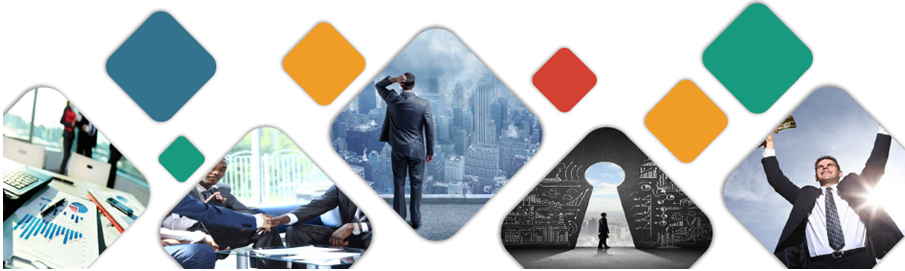